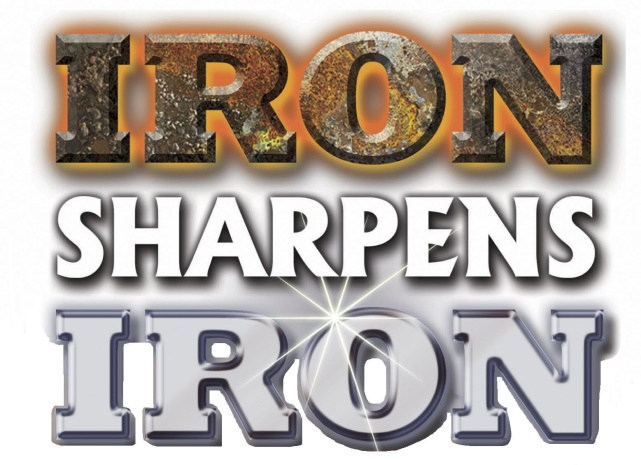 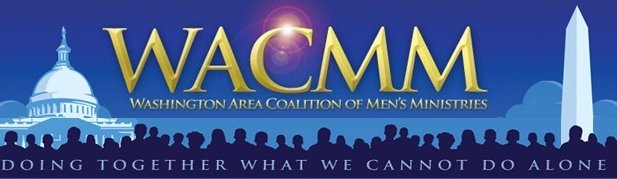 MID-ATLANTIC MEN’S CONFERENCE
Saturday May 3, 2014
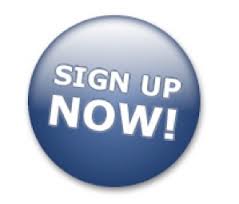 Immanuel Bible Church  Springfield VA
► Men of All Ages (13+ years)► 125+ churches attending► Sixteen  Different Workshops
► Masculine Praise and Worship► Resources for Ministry & Life► Camaraderie and Networking
Discounts 
Early Sign-upsGroups of Ten
Young Men (13-22)
Active Duty Military
Pastors
KEYNOTE SPEAKERS
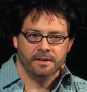 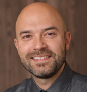 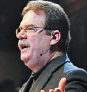 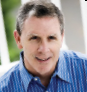 DARRIN PATRICK PASTOR,  THE JOURNEY CHURCH  ST. LOUIS, MO
JOSHUA HARRIS PASTOR,  COVENANT LIFE CHURCH GATHERSBURG MD
GREGG HARRIS DIRECTOR,  
NOBLE INSTITUTE  GRESHAM OR
TOM JOYCE FORMER TOP GUN  AVIATOR PENTAGON 9/11 SURVIVOR
Info/Registration
www.wacmm.org